a______
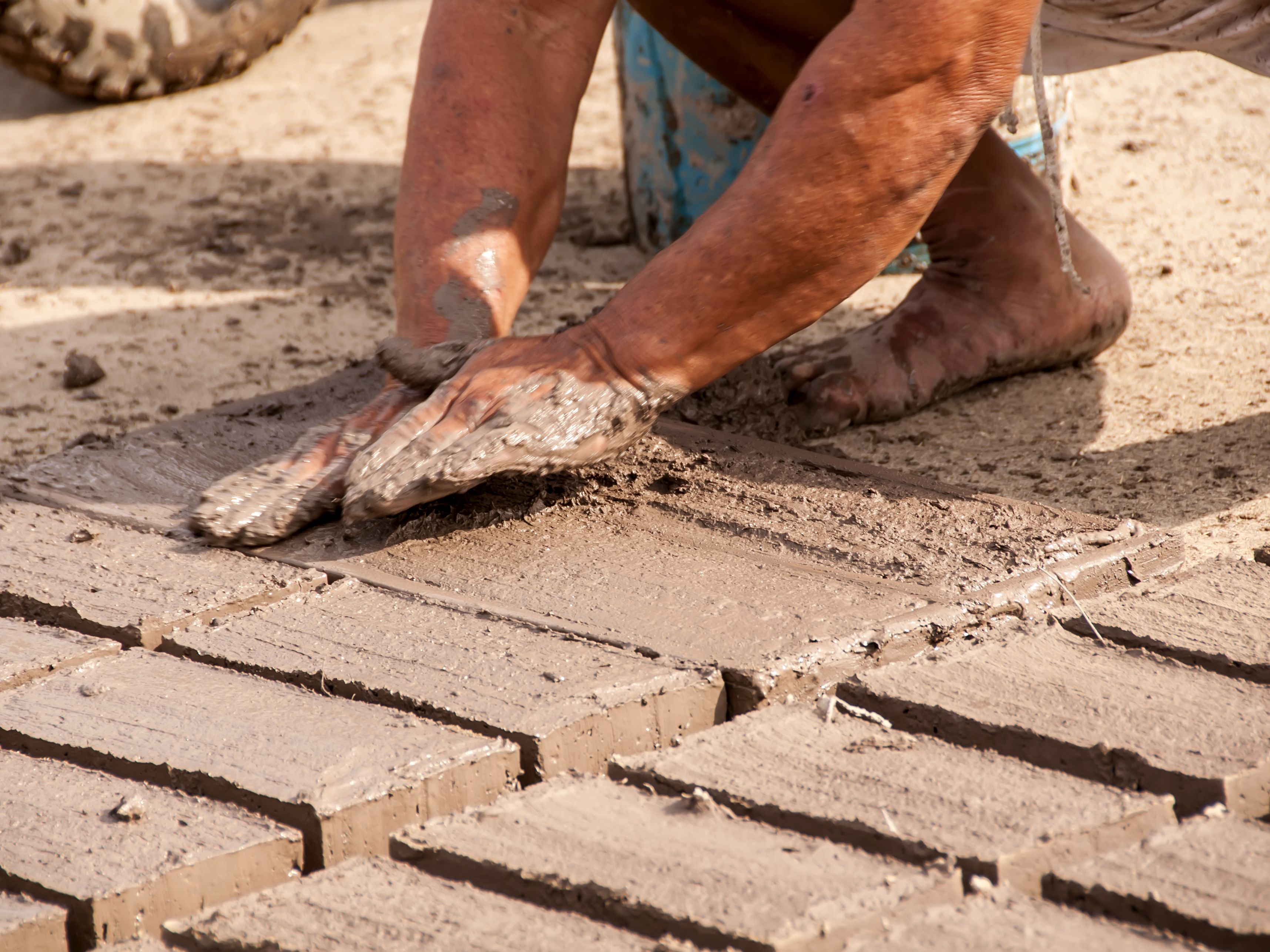 A brick made of clay that is dried in the sun.
c_______
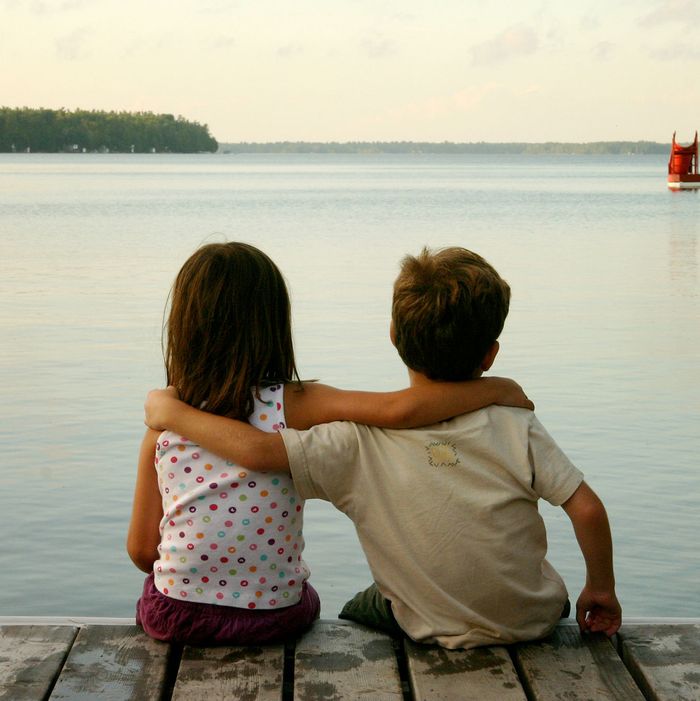 A friend who is always by your side.
b______
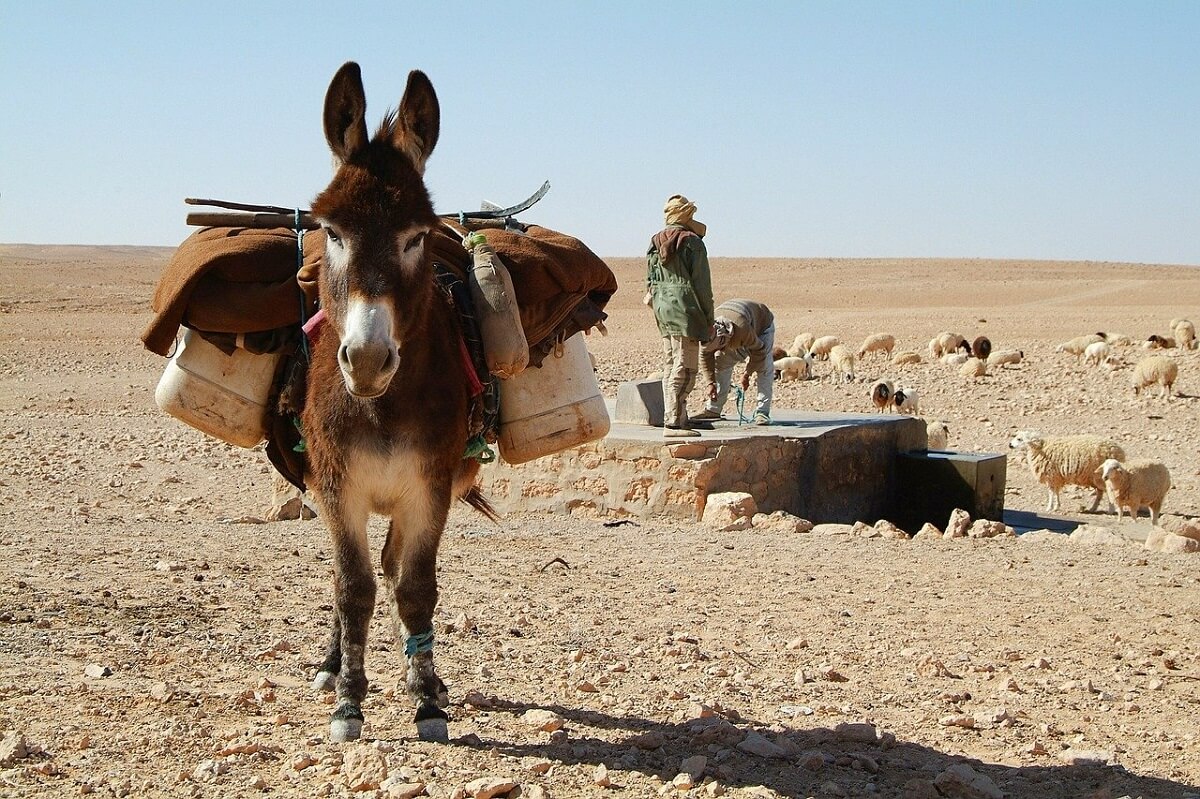 A small donkey used for riding and carrying small loads.
w_____
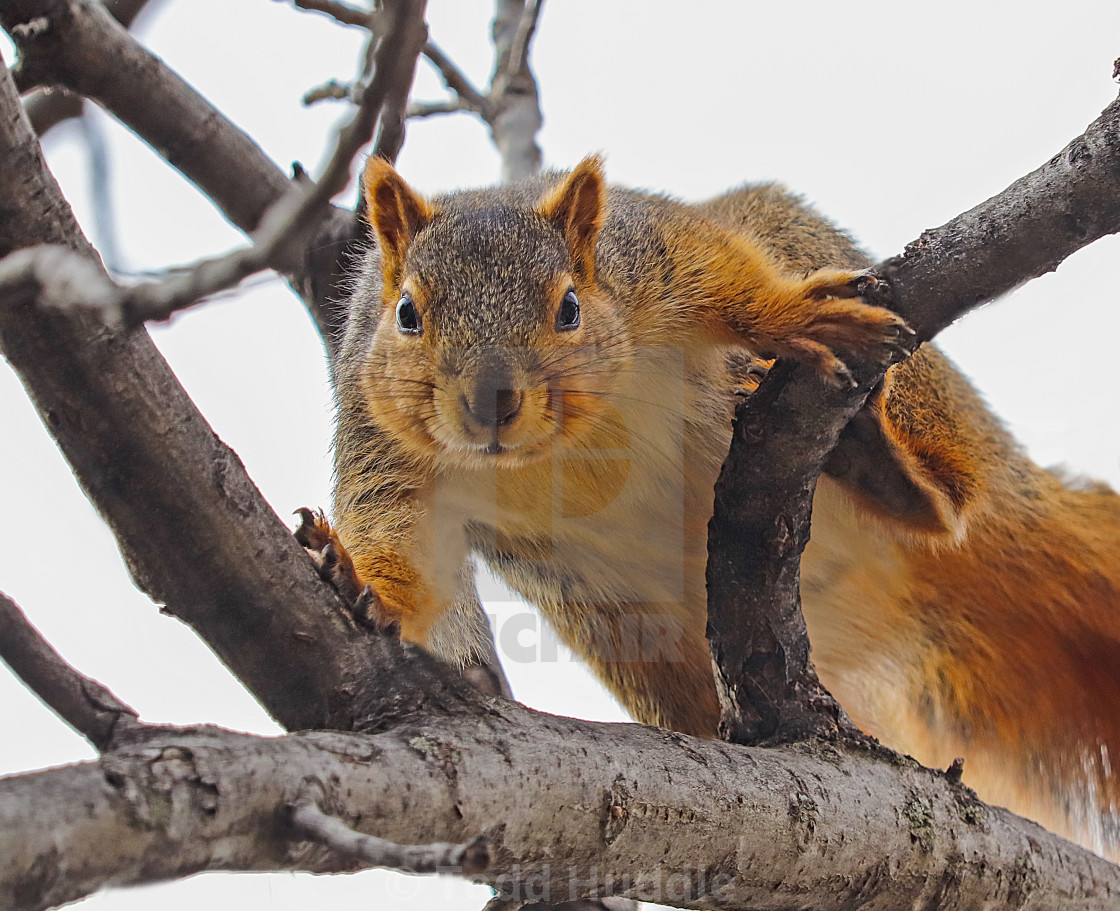 with great caution; carefully
p_____
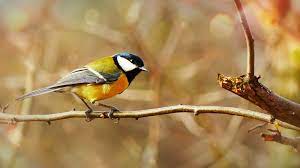 to sit or rest on something that is raised in the air
s____-t_____
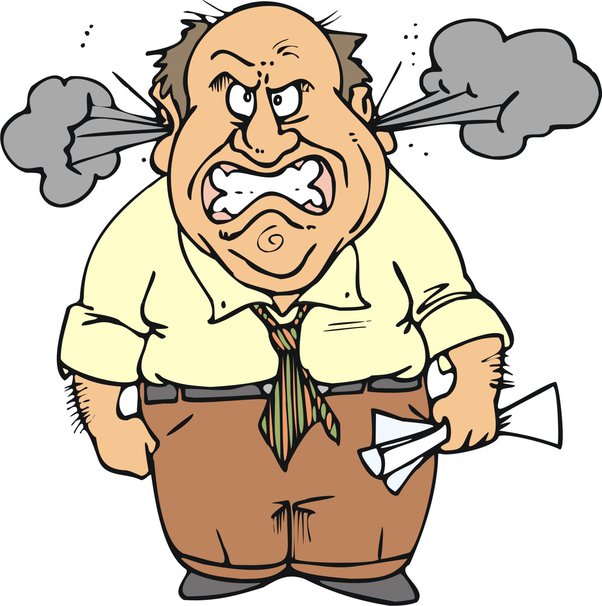 quickly angered or made upset.
a_____
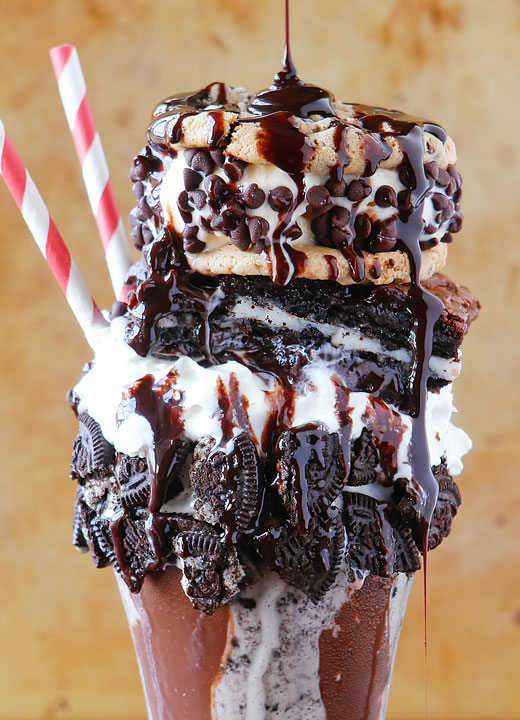 more than enough
d______
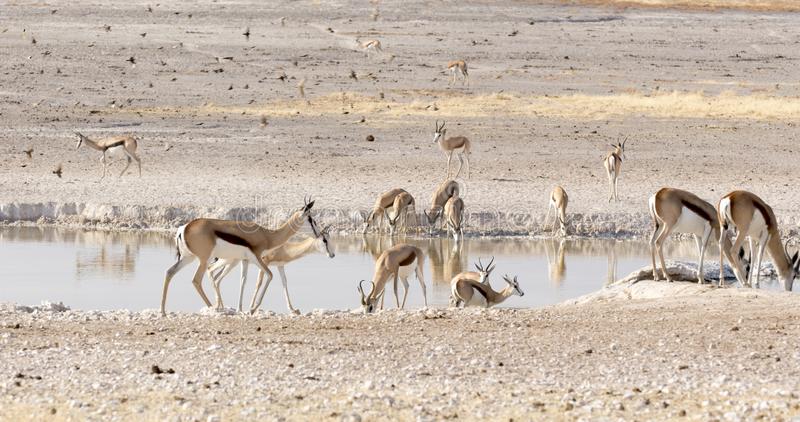 someone or something that makes a home in a place
d______
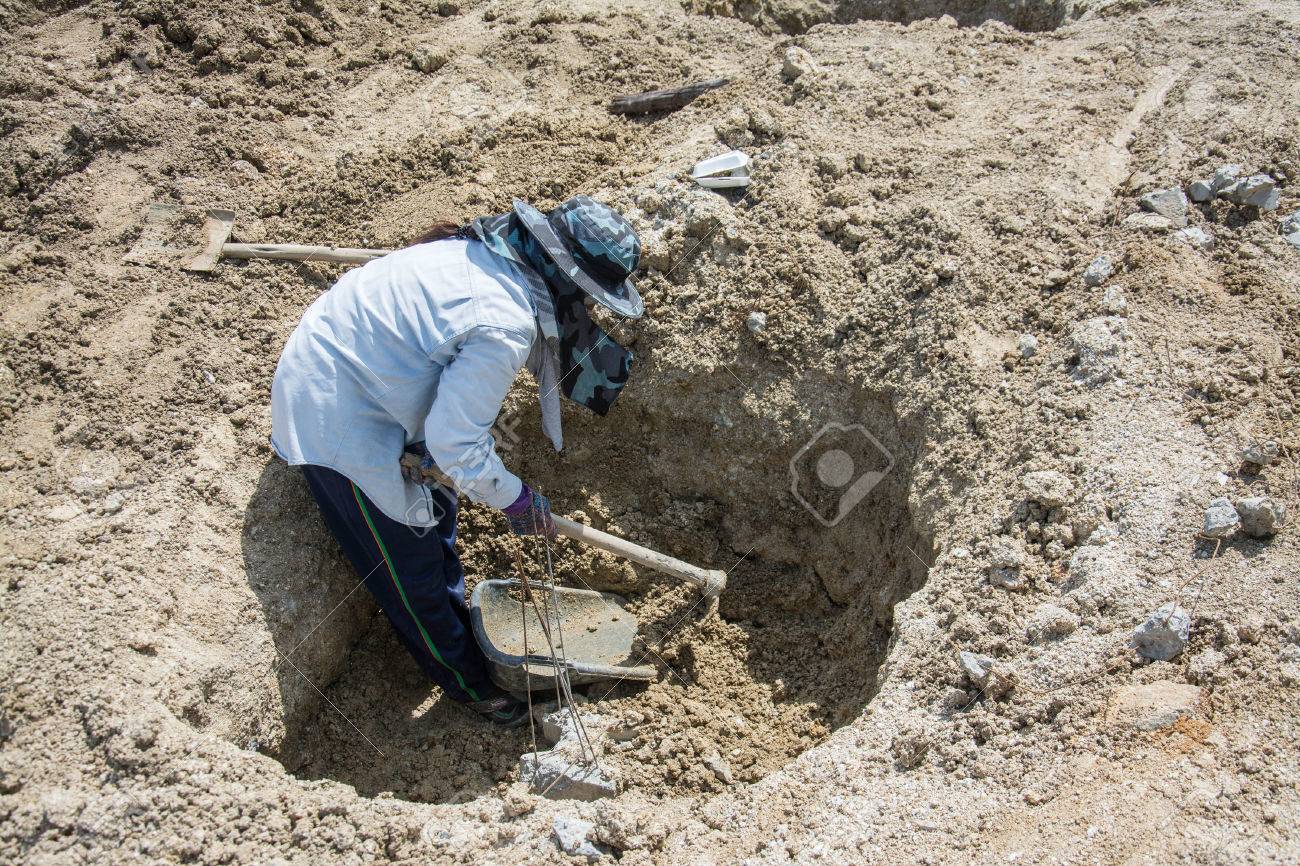 difficult, unpleasant or uninteresting labor
s______
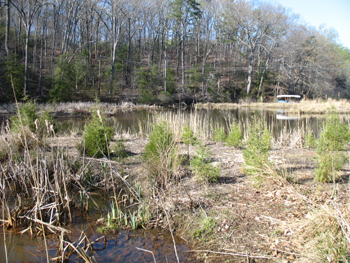 to hide or protect by covering
h______
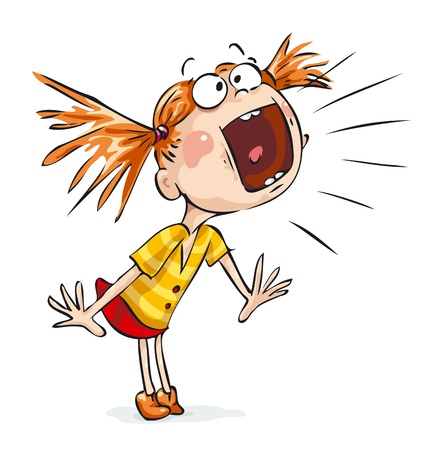 having a rough or sharp sound
c_______
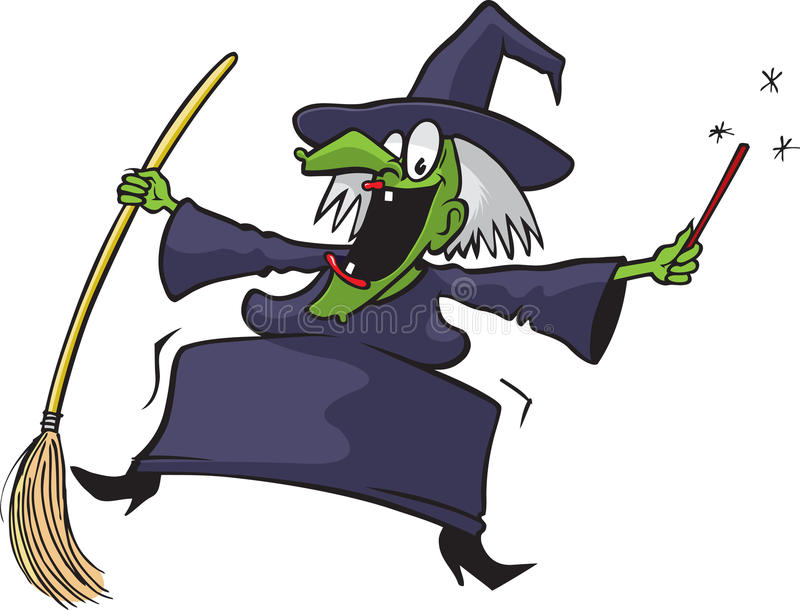 characterized by a high-pitched, broken sound
t_______
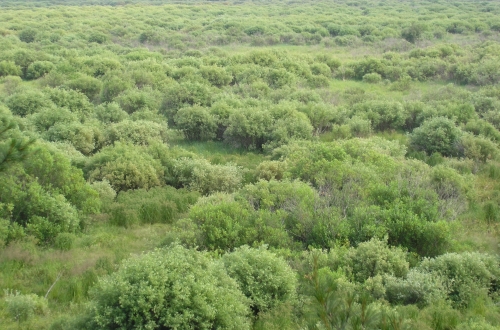 thick patches of shrubs or bushes
c______
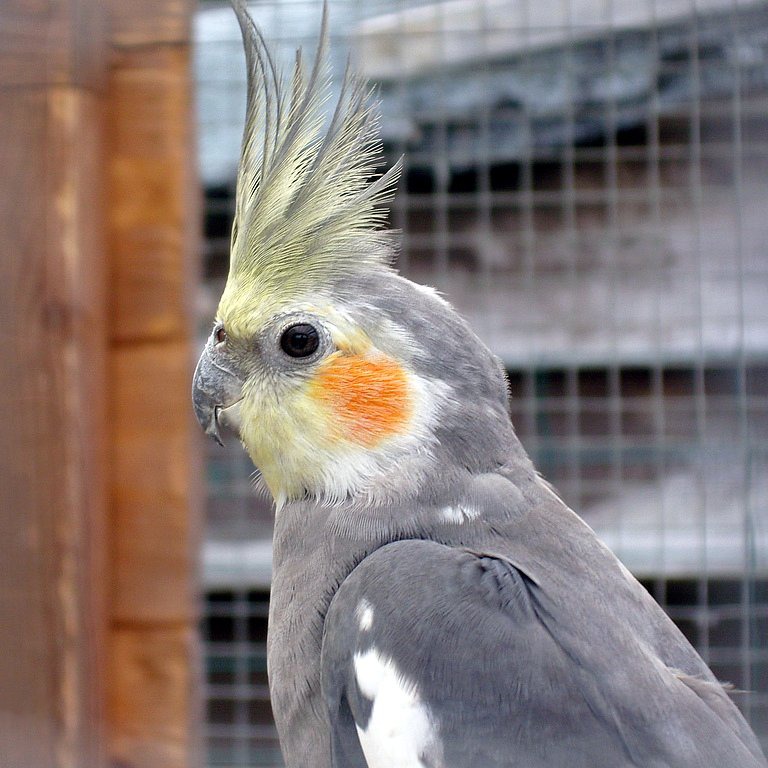 a long tuft of feathers atop a bird’s head